Изложение. Описание архитектурного памятника.Храм Покрова на Нерли.
Урок развития речи в 8 классе
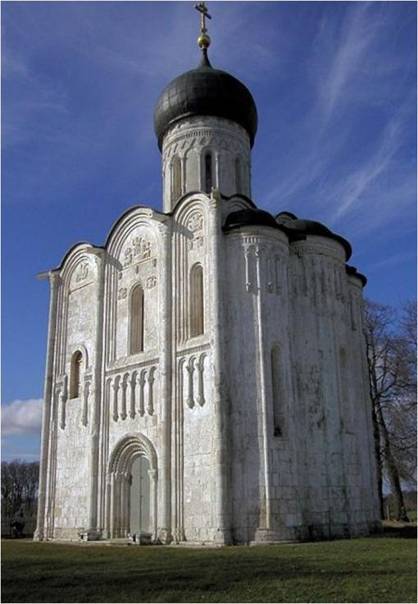 Автор: учитель русского языка и литературы МБОУ СОШ № 33 г. Электроугли Хухорева Галина Сергеевна.
Успенский собор
Золотые ворота
Дмитриевский собор
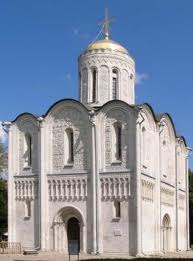 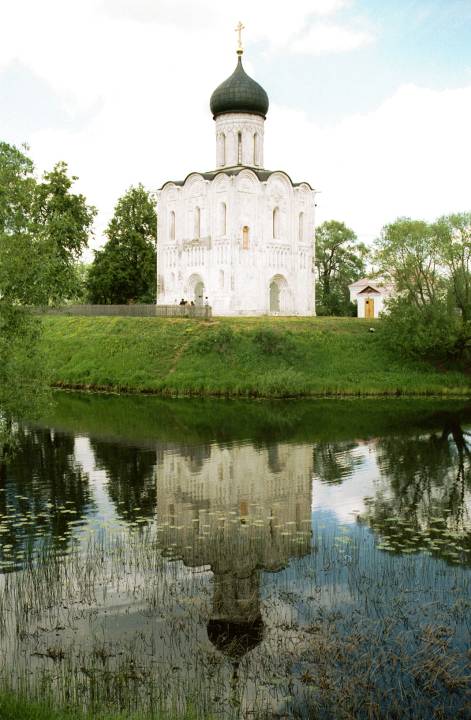 Церковь Покрова на Нерли
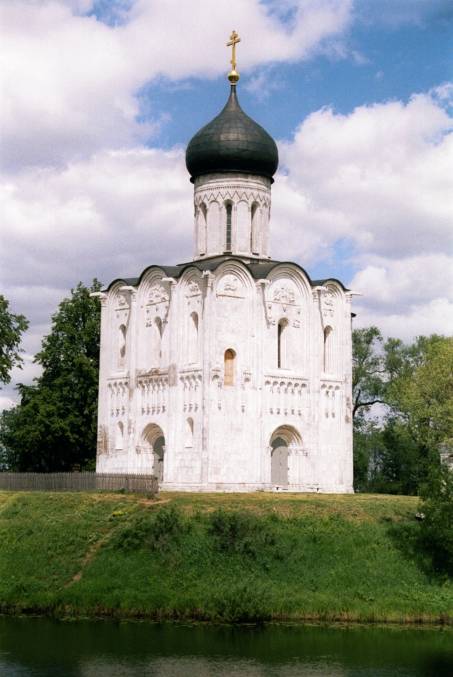 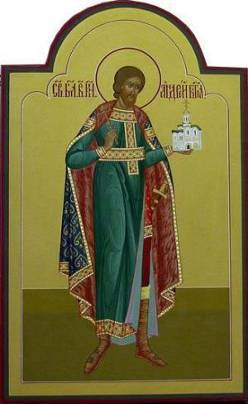 Храм  построен по повелению князя Андрея Боголюбского в 1165 близ Боголюбова, при впадении реки Нерли в Клязьму в честь праздника Покрова Богоматери и в память о сыне Изяславе, погибшем в бою с  волжскими булгарами.
«Белая лебедь» русской архитектуры»
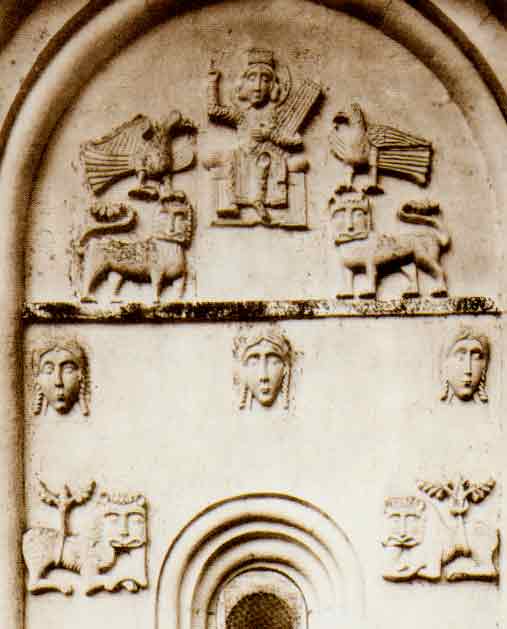 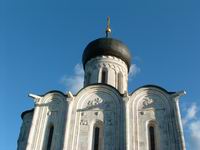 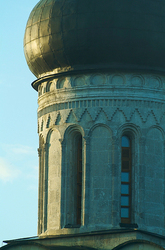 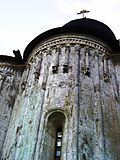 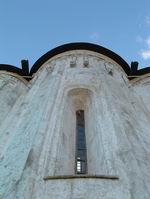 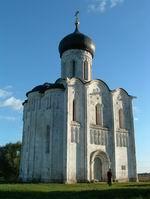 Полукружиям закомар вторят завершения изящно вытянутых окон
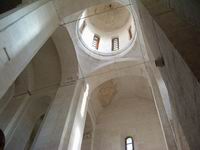 Царь Давид-псалмопевец, сидящий на троне
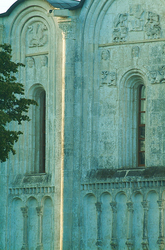 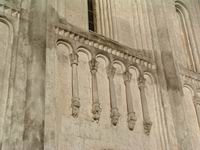 Рельефные изображения на фронтоне храма
Барабан
Апсида
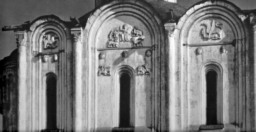 Аркатурно-колончатый
пояс украшает стены храма
Полуцилиндры апсиды
Фрески храма не сохранились
Одноглавый крестовокупольный четырёхстолпный храм
Резное убранство храма
Аркатурный пояс
Композиции на стенах
Царь Давид
Сергей Михайлович Голицын
Книга рассказывает о славной истории нашей Родины. Действие разворачивается на Владимиро-Суздальской земле как в далеком прошлом, так и в наши дни. Многие страницы посвящены прекрасным архитектурным памятникам и их создателям - мастерам древнего русского искусства.
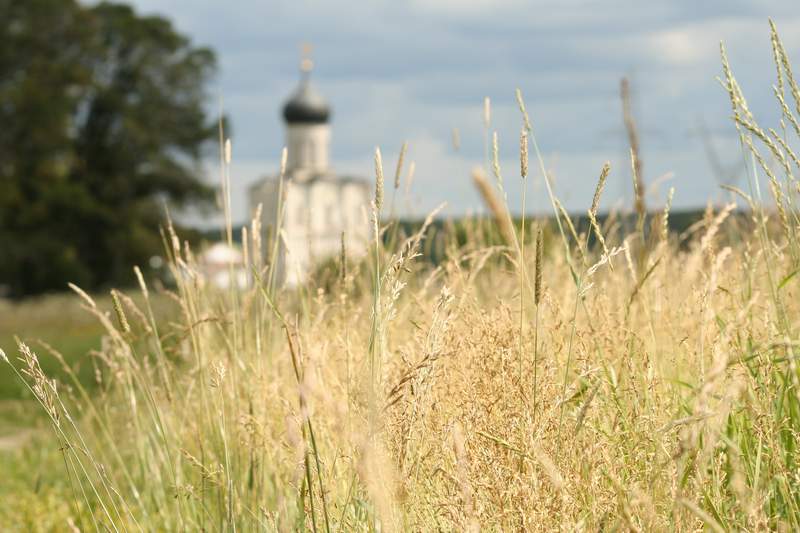 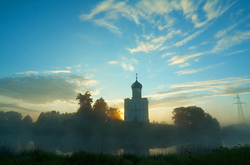 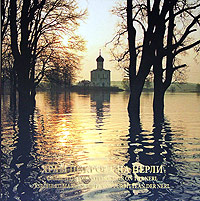 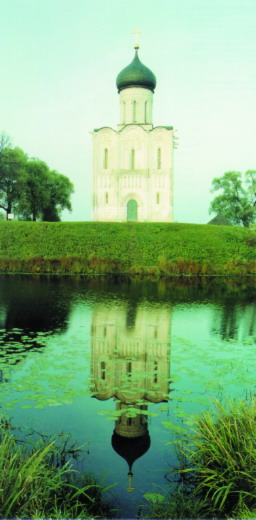 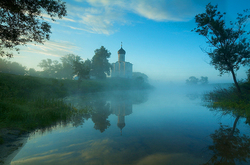 План.
На берегу озерка – старицы.
По велению князя Андрея.
В стороне от проезжих дорог.
Белая голубка.
Композиции на стенах.
Женские маски.
Близость белокаменного творения к простому народу .
Златокудрая красавица.
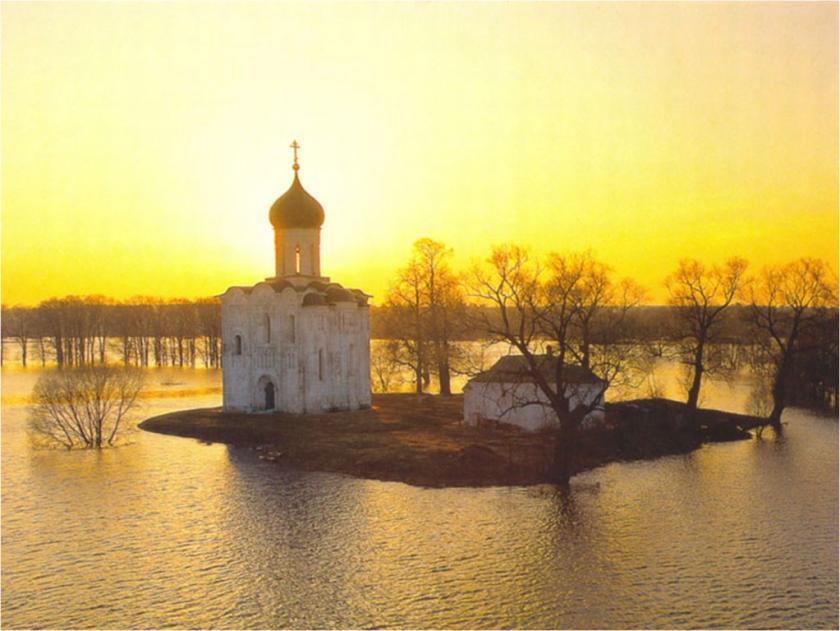 «Мне всегда кажется, что создан он без помощи рук, одним лишь вдохновением, равным чародейской силе сказочных волшебников. Есть в нём что-то непостижимое, действующее не на глаз, а на душу, начинающую как-то торжественно, возвышенно и грустно томиться при виде этой белокаменной поэмы древних времён. Увидевший этот храм хоть раз, уже не может сказать, что в жизни его не было счастливых минут».
Сергей Никитин